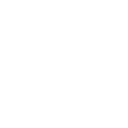 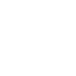 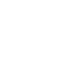 12 STREET NAME, LISBOA
000 111 333
NAME@MAIL.COM
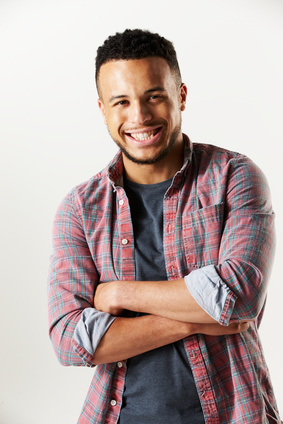 EXPERIÊNCIA PROFISSIONAL
2003 - 2005
2003 - 2005
2003 - 2005
FORMAÇÃO
2003 - 2005
TITULO DO TRABALHO
2003 - 2005
QUALIFICAÇÕES
Informática
Idiomas